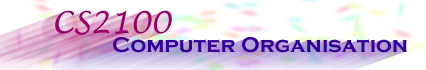 http://www.comp.nus.edu.sg/~cs2100/
Lecture #2b
Overview of C Programming
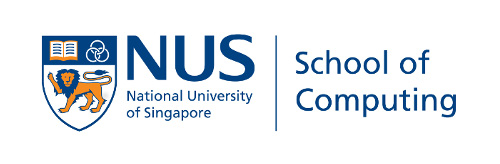 Lecture #2: Overview of C Programming
1 - 2
Questions?
Ask at https://app.sli.do/event/qVCWNryB45Bnh6p2HRfnFG
OR
Scan and ask your questions here! (May be obscured in some slides)
Lecture #2: Overview of C Programming
3
Preprocessor 
Input
Compute
Output
5.3 Compute (1/10)
Computation is through function
So far, we have used one function: int main(void) 
	main() function: where execution of program begins
A function body has two parts
Declarations statements: tell compiler what type of memory cells needed
Executable statements: describe the processing on the memory cells
Python
int main(void) {
  	/* declaration statements */
   	/* executable statements */
   	return 0;
}
def main():
  # statements
  return 0
if __name__ == "__main__":
  main()
Lecture #2: Overview of C Programming
4
Preprocessor 
Input
Compute
Output
5.3 Compute (2/10)
Declaration Statements: To declare use of variables
int count, value;
Data type
Names of variables
User-defined Identifier
Name of a variable or function
May consist of letters (a-z, A-Z), digits (0-9) and underscores (_), but MUST NOT begin with a digit 
Case sensitive, i.e. count and Count are two distinct identifiers
Guideline: Usually should begin with lowercase letter
Must not be reserved words (next slide)
Should avoid standard identifiers (next slide)
Eg: Valid identifiers:	maxEntries, _X123, this_IS_a_long_nameInvalid:	1Letter, double, return, joe’s, ice cream, T*S
Lecture #2: Overview of C Programming
5
Preprocessor 
Input
Compute
Output
5.3 Compute (3/10)
Reserved words (or keywords)
Have special meaning in C
Eg: int, void, double, return
Complete list: http://c.ihypress.ca/reserved.html
Cannot be used for user-defined identifiers (names of variables or functions)
Standard identifiers
Names of common functions, such as printf, scanf
Avoid naming your variables/functions with the same name of built-in functions you intend to use
Lecture #2: Overview of C Programming
6
Preprocessor 
Input
Compute
Output
5.3 Compute (4/10)
Executable statements
I/O statements (eg: printf, scanf)
Computational and assignment statements 
Assignment statements
Store a value or a computational result in a variable
(Note: ‘=’ means ‘assign value on its right to the variable on its left’; it does NOT mean equality)
Left side of ‘=’ is called lvalue
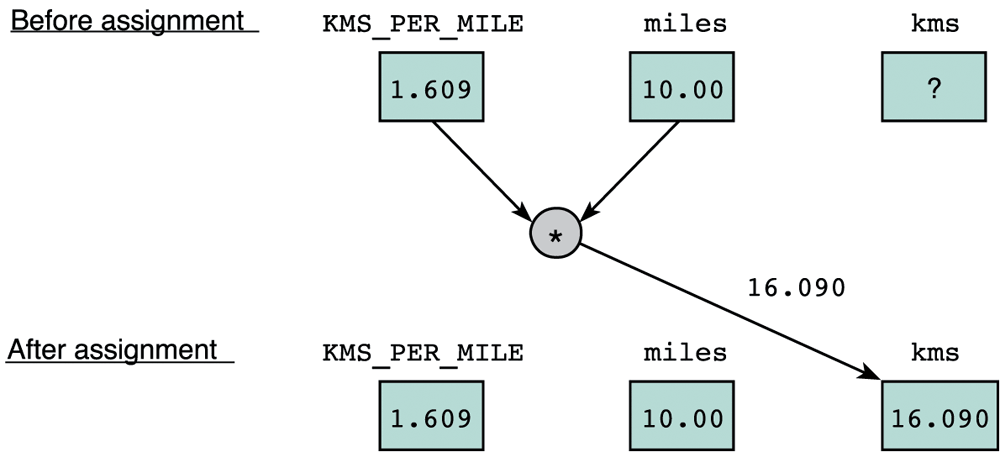 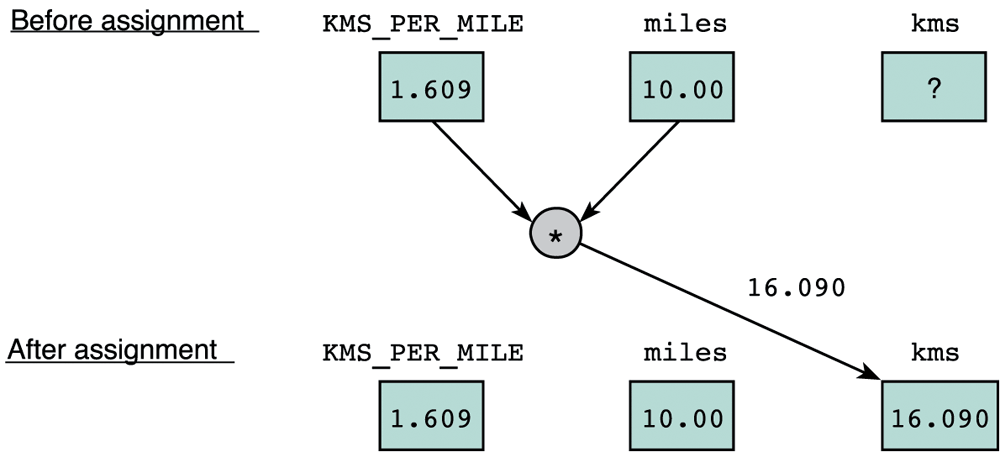 Eg: kms = KMS_PER_MILE * miles;
Lecture #2: Overview of C Programming
7
Preprocessor 
Input
Compute
Output
5.3 Compute (5/10)
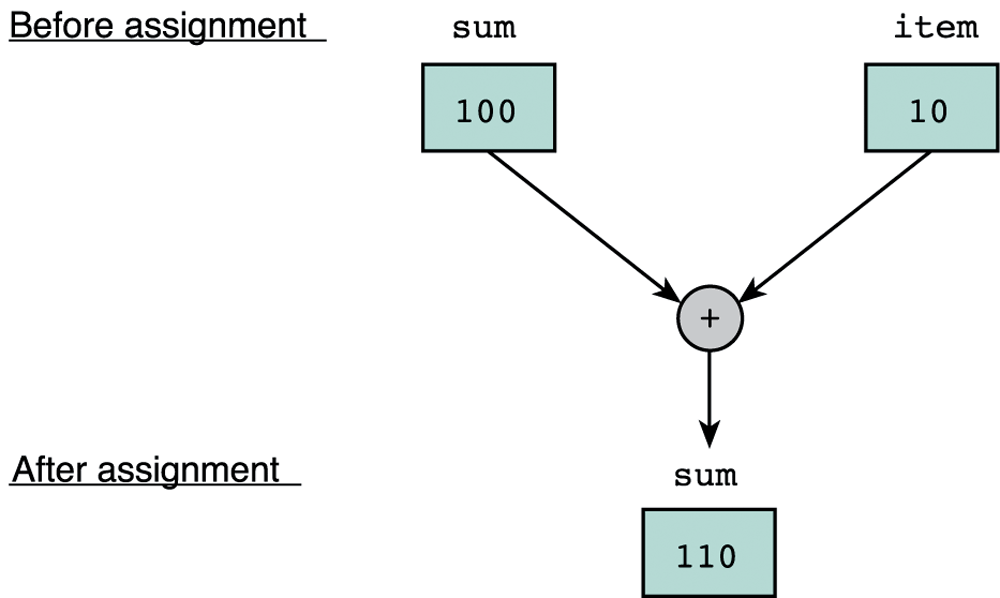 Eg: sum = sum + item;
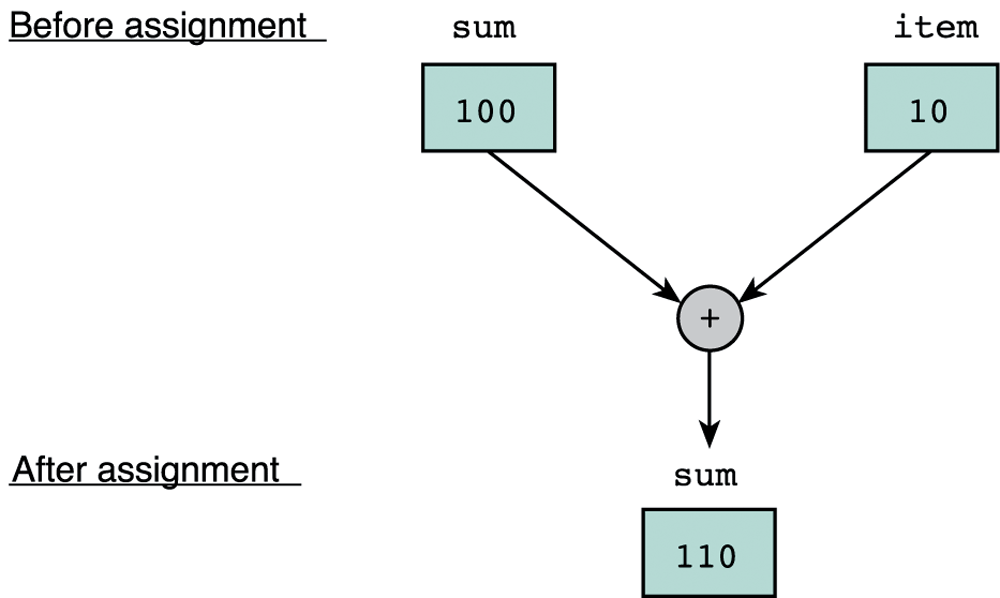 Note: lvalue must be assignable
Examples of invalid assignment (result in compilation error “lvalue required as left operand of assignment”):
32 = a; // ‘32’ is not a variable
a + b = c; // ‘a + b’ is an expression, not variable
Assignment can be cascaded, with associativity from right to left:
a = b = c = 3 + 6; // 9 assigned to variables c, b and a
The above is equivalent to: a = (b = (c = 3 + 6));
	which is also equivalent to:
		c = 3 + 6;	b = c;
		a = b;
Python
Can write: a = b = c = 3 + 6
CANNOT: a = 5 + (b = 3)
Lecture #2: Overview of C Programming
8
Preprocessor 
Input
Compute
Output
5.3 Compute (6/10)
Side effect:
An assignment statement does not just assigns, it also has the side effect of returning the value of its right-hand side expression
Hence a = 12; has the side effect of returning the value of 12, besides assigning 12 to a
Usually we don’t make use of its side effect, but sometimes we do, eg:
		z = a = 12; // or: z = (a = 12);
The above makes use of the side effect of the assignment statement a = 12; (which returns 12) and assigns it to z
Side effects have their use, but avoid convoluted codes: 
		a = 5 + (b = 10); // assign 10 to b, and 15 to a
Side effects also apply to expressions involving other operators (eg: logical operators). We will see more of this later.
Lecture #2: Overview of C Programming
9
Preprocessor 
Input
Compute
Output
5.3 Compute (7/10)
Arithmetic operations
Binary Operators: +, –, *, /, % (remainder)
Left Associative (from left to right)
46 / 15 / 2   3 / 2  1
19 % 7 % 3  5 % 3  2 
Unary operators: +, –
Right Associative 
x = – 23             p = +4 * 10 
Execution from left to right, respecting parentheses rule, and then precedence rule, and then associative rule (slide 30)
addition, subtraction are lower in precedence than multiplication, division, and remainder
Truncate result if result can’t be stored (slide 31)
int n;  n = 9 * 0.5;       results in 4 being stored in n.
Lecture #2: Overview of C Programming
10
Preprocessor 
Input
Compute
Output
5.3 Compute (8/10)
ArithOps.c
// To illustrate some arithmetic operations in C
#include <stdio.h>
int main(void) {
	int x, p, n; 

	// to show left associativity
	printf("46 / 15 / 2 = %d\n", 46/15/2);
	printf("19 %% 7 %% 3 = %d\n", 19%7%3);

	// to show right associativity
	x = -23;
	p = +4 * 10;
	printf("x = %d\n", x);
	printf("p = %d\n", p);

	// to show truncation of value
	n = 9 * 0.5;
	printf("n = %d\n", n);

	return 0;
}
$ gcc ArithOps.c –o ArithOps
$ ArithOps
46 / 15 / 2 = 1
19 % 7 % 3 = 2
x = -23
p = 40
n = 4
Lecture #2: Overview of C Programming
11
Preprocessor 
Input
Compute
Output
5.3 Compute (9/10)
Arithmetic operators: Associativity & Precedence
Python
expr++, expr--, ++expr, --expr
are not available
Lecture #2: Overview of C Programming
12
Preprocessor 
Input
Compute
Output
5.3 Compute (10/10)
Mixed-Type Arithmetic Operations
	      int   m = 10/4;  	means 
	      float p = 10/4;	means 
	      int   n = 10/4.0;  	means 
	      float q = 10/4.0; 	means 
	      int   r = -10/4.0;	means
m = 2;
p = 2.0;
n = 2;
q = 2.5;
Caution!
r = -2;
Type Casting
Use a cast operator to change the type of an expression
syntax:     (type)  expression 
int aa = 6; float ff = 15.8;                              
float pp = (float) aa / 4; 	means 
int   nn = (int) ff / aa;       	means 
float qq = (float) (aa / 4); 	means
pp = 1.5;
nn = 2;
qq = 1.0;
Try out TypeCast.c
Lecture #2: Overview of C Programming
13
5.3 Compute: Difference with Python
Python Floor Division
	      a = 10/4  	means 
	      b = 10//4	means 
	      c = -10/4  	means 
	      d = -10//4 	means
a = 2.5
b = 2
c = -2.5
d = -3
Modulo
Python % is modulo                              
a = 10%4  
b = -10%4 
C % is remainder                              
a = 10%4  
b = -10%4 
NOTE: be careful with negative values for % operation
a = 2
b = 2
a = 2
b = -2
Try out Modulo.c and compare with Modulo.py
Lecture #2: Overview of C Programming
1 - 14
Quiz
Please complete the “CS2100 C Programming Quiz 1” in Canvas.
Access via the “Quizzes” tool in the left toolbar and select the quiz on  the right side of the screen.
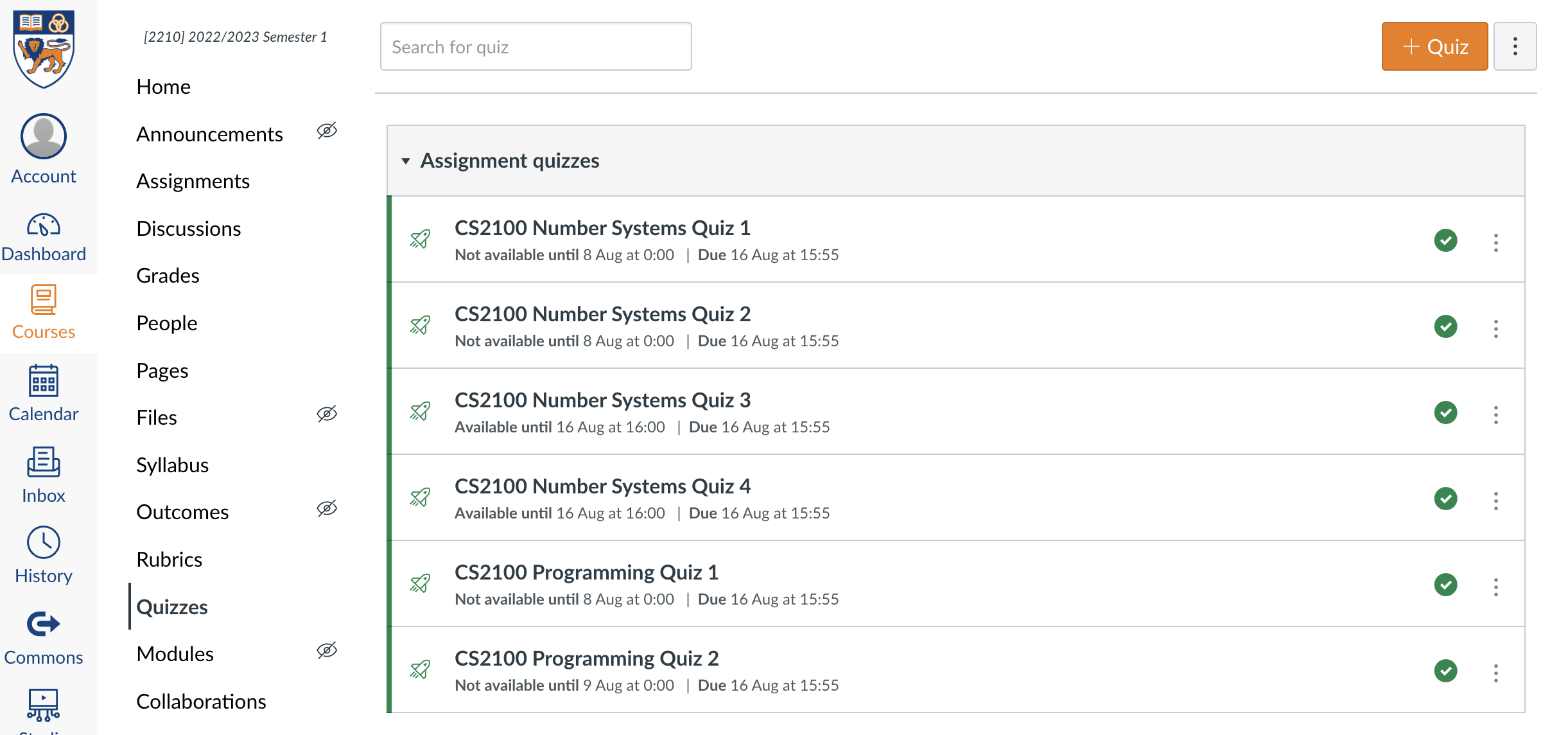 Lecture #3: Data Representation and Number Systems
15
End of File